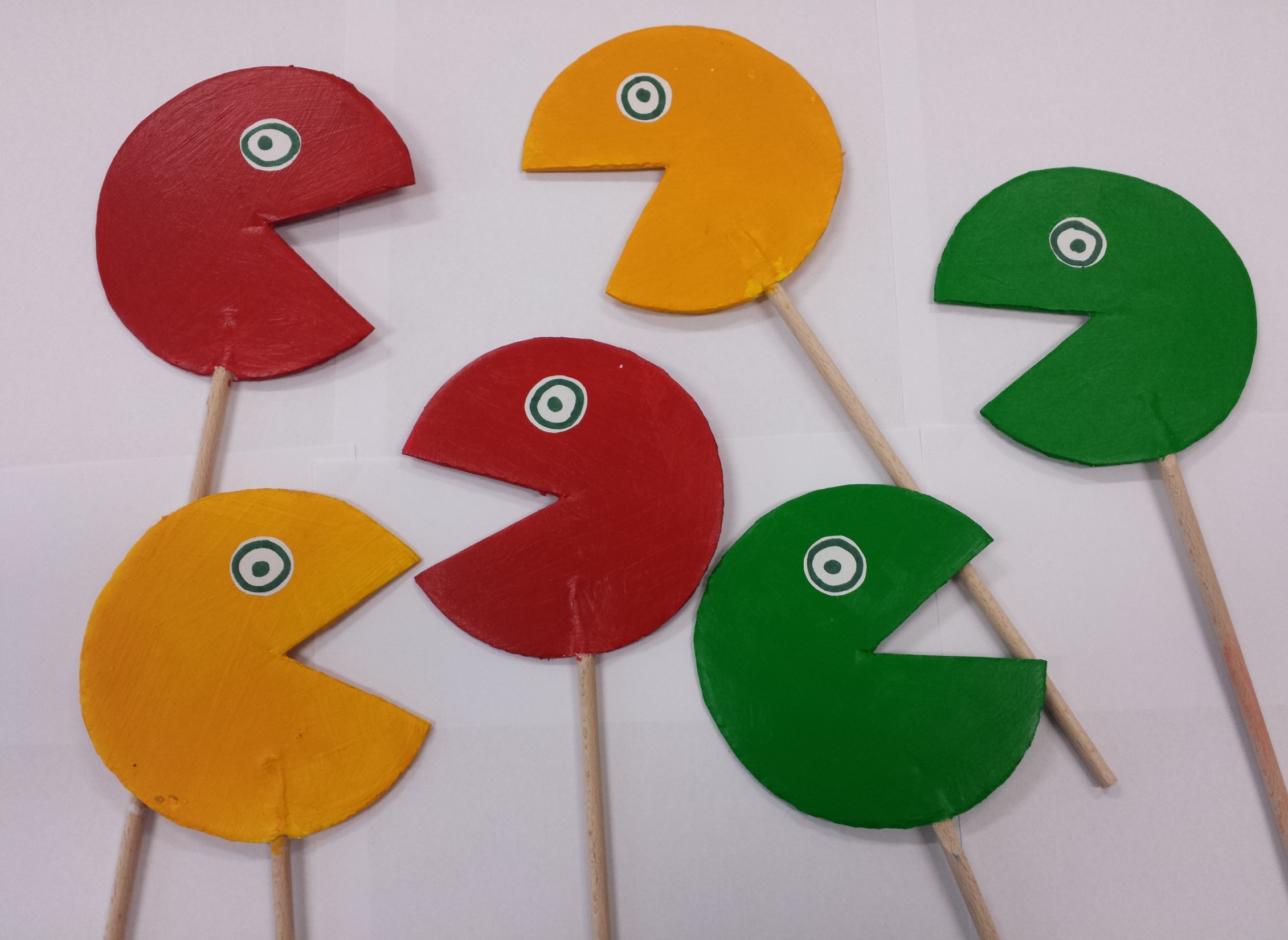 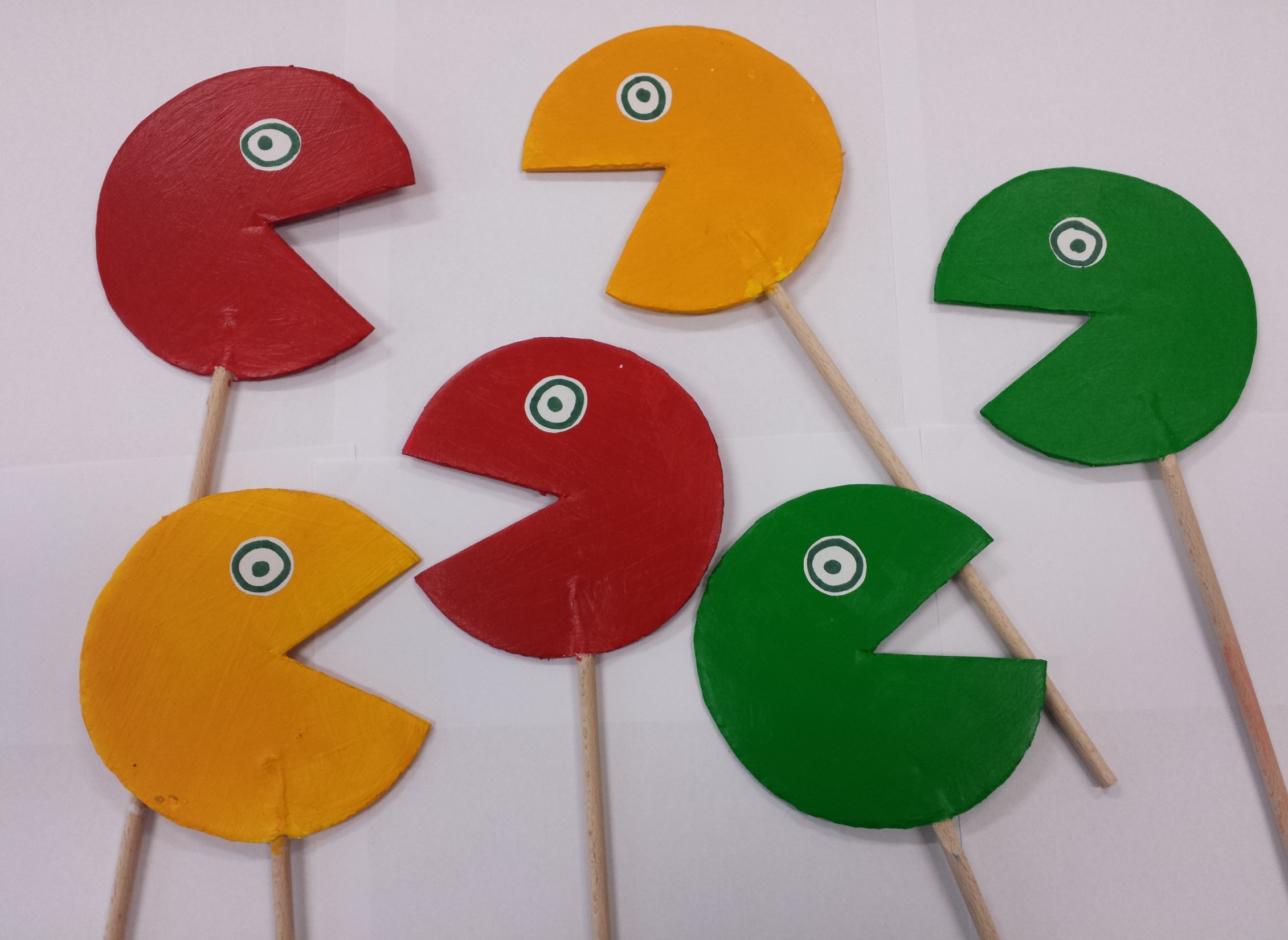 Speakers’ Corner
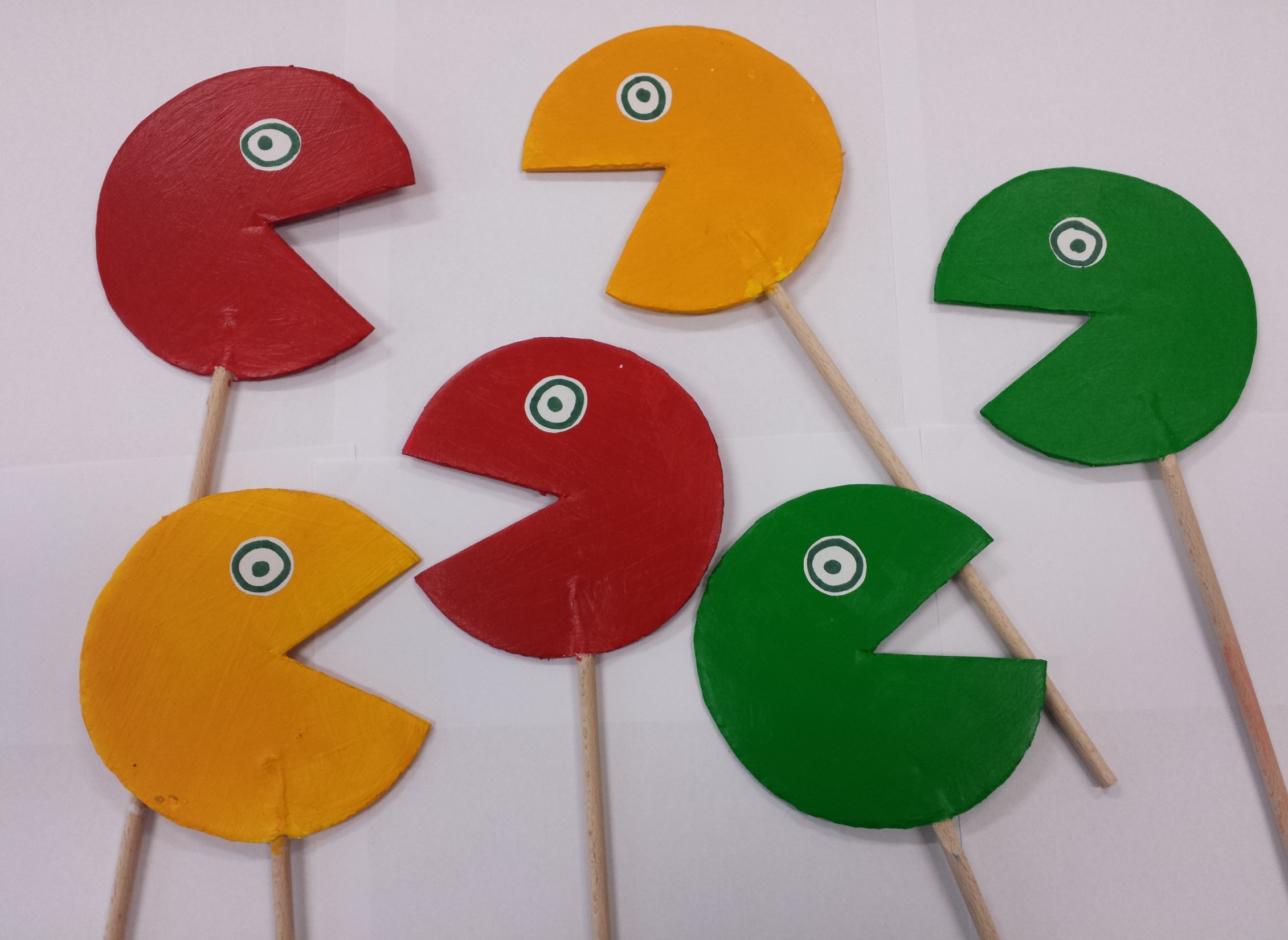 Innowacja edukacyjna „Kącik Mówców”w XLII Liceum Ogólnokształcącymim. Marii Konopnickiej w Warszawie
Dlaczego warto uczyć się publicznego przemawiania i czego właściwie możemy się na takich zajęciach nauczyć?
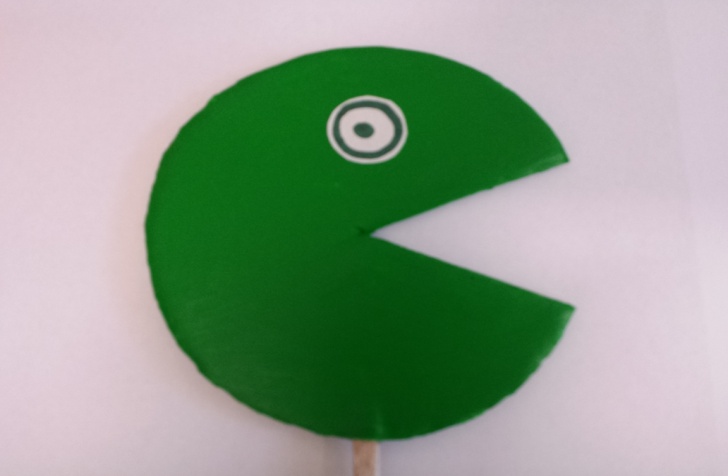 Możemy zyskać pewność siebie…
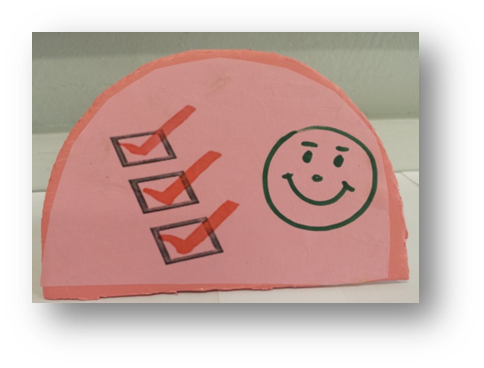 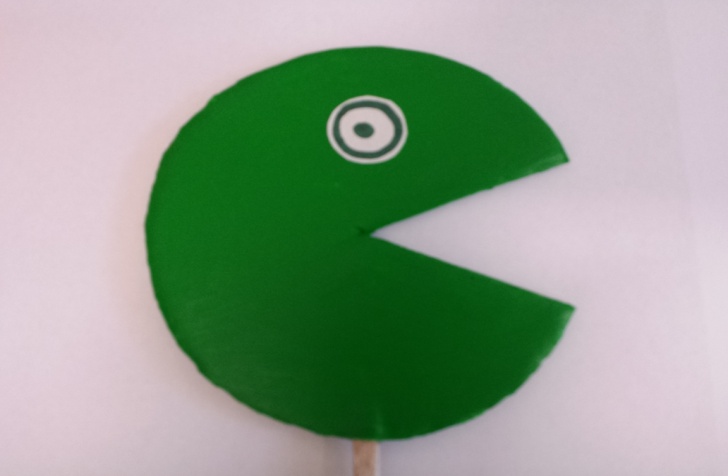 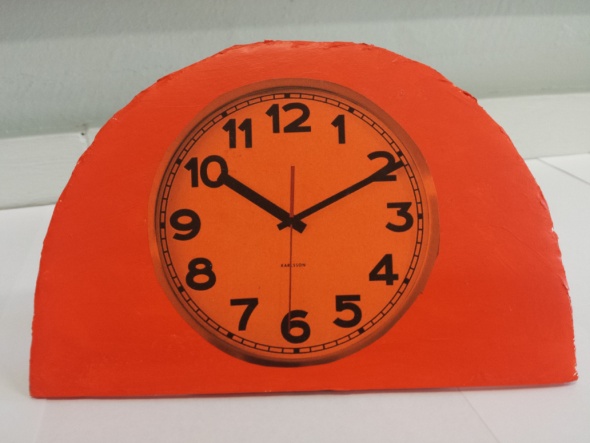 …żeby świetnie poradzić sobie na egzaminach ustnych
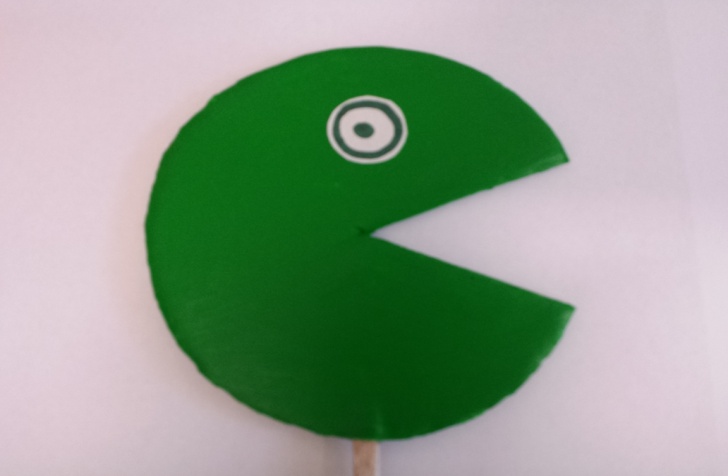 Zwiększymy umiejętności językowe.
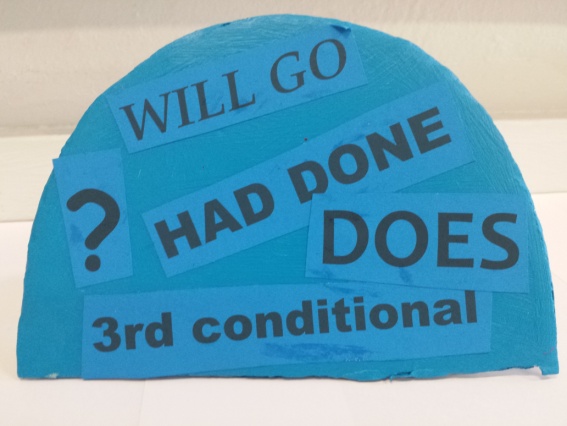 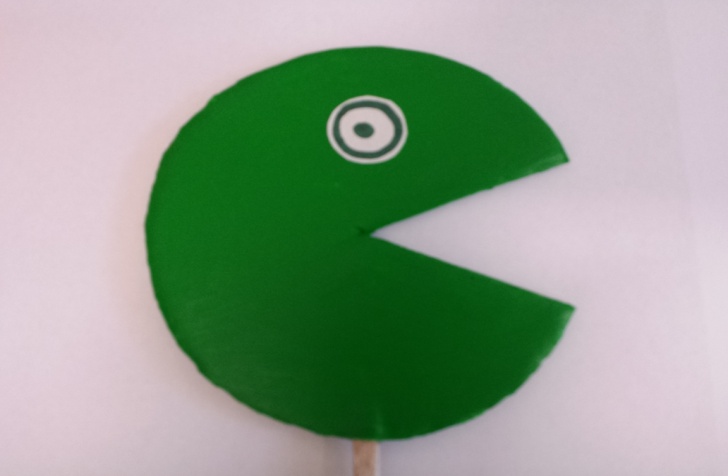 Nauczymy się świadomie używać swojej „mowy ciała”.
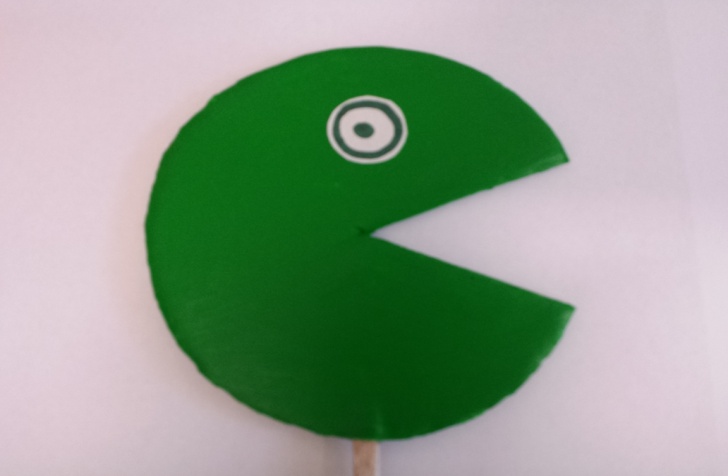 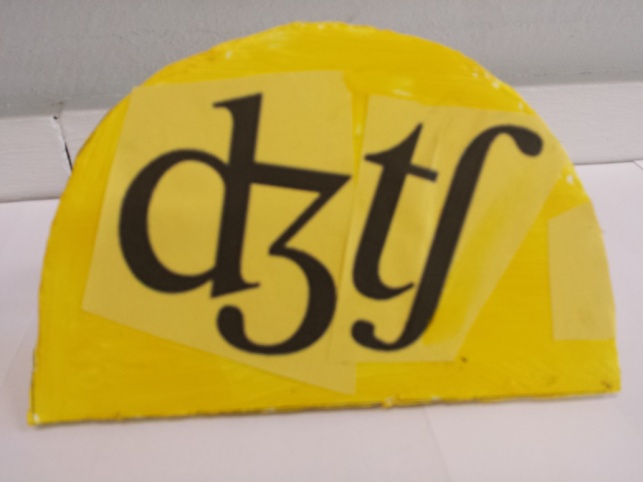 Będziemy ćwiczyć prawidłową wymowę oraz siłę i pewność swojego głosu.
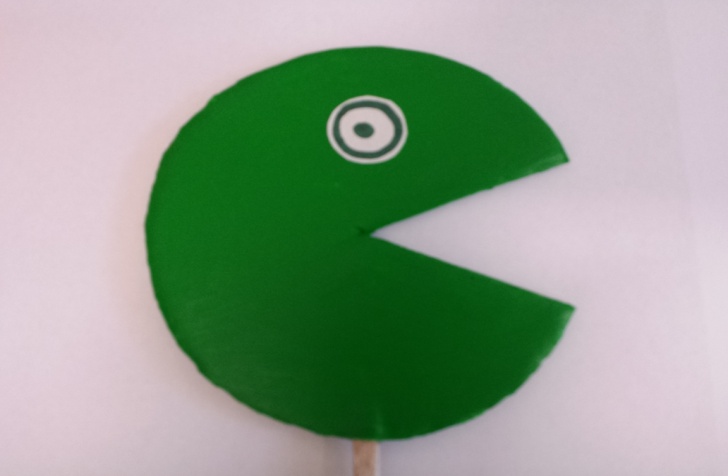 Nauczymy się, jak właściwie dobrać strój, żeby dobrze się zaprezentować.
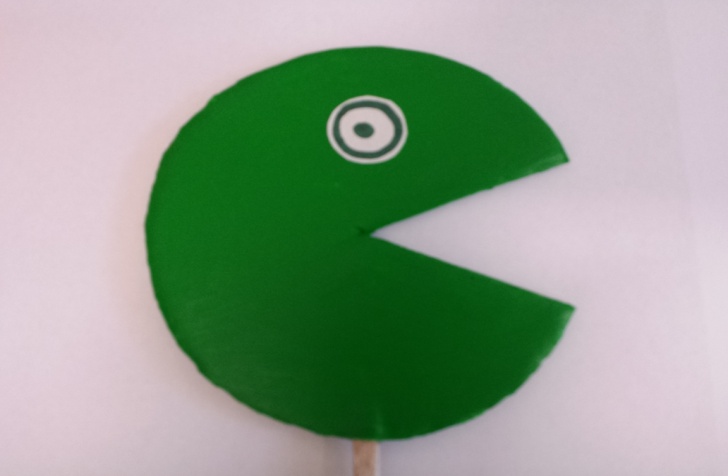 Będziemy współpracować w grupie
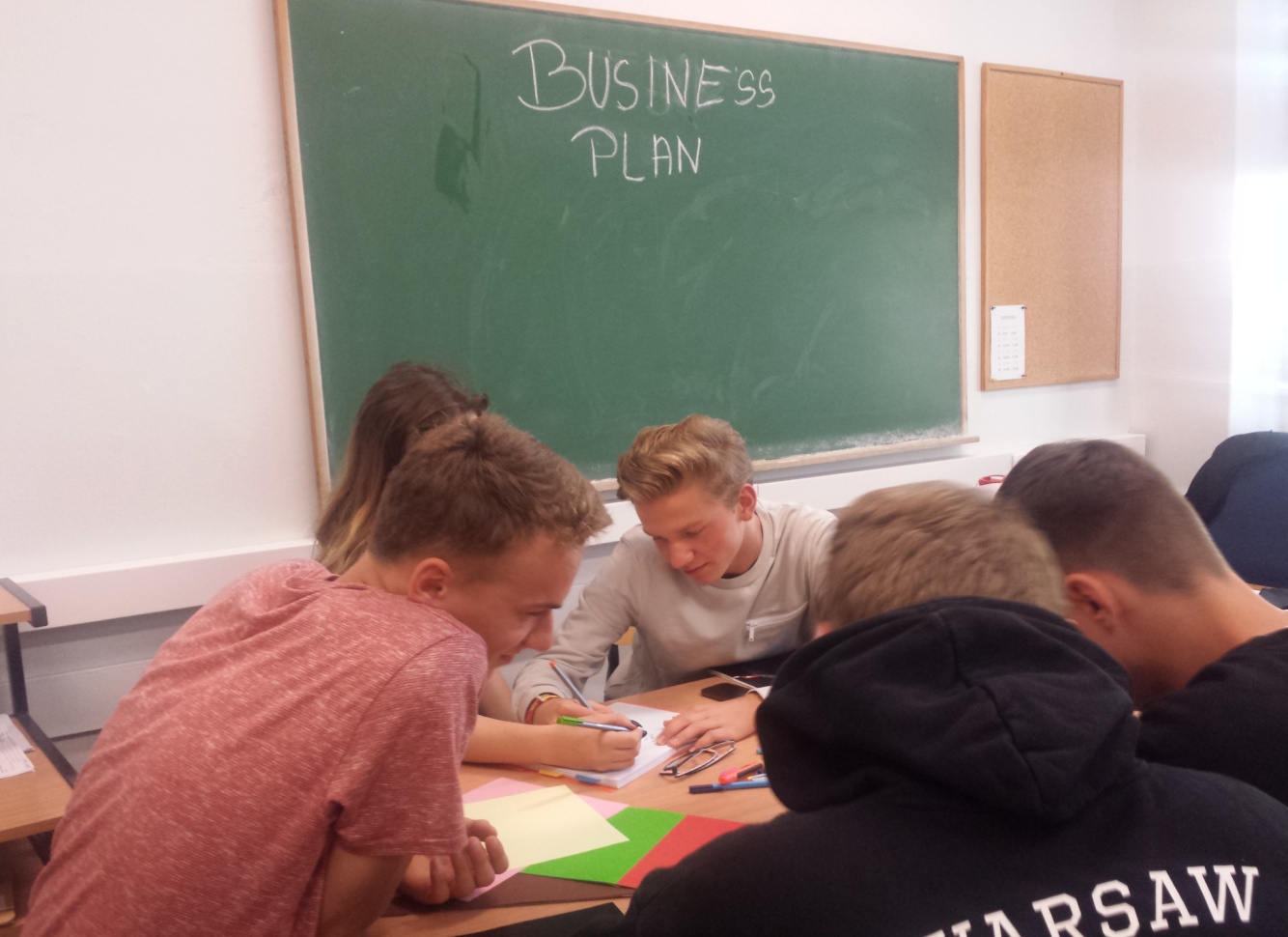 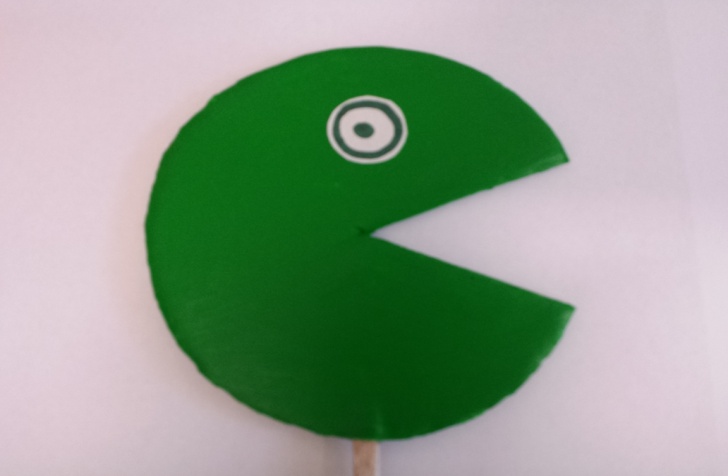 Nauczymy się, jak być dobrymi słuchaczami, którzy okazują zainteresowanie, ale też udzielają sobie nawzajem cennych informacji zwrotnych.
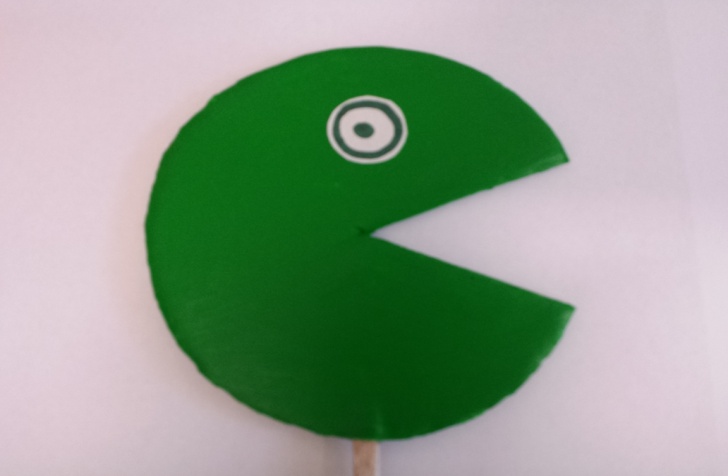 Opanujemy umiejętność używania pomocy wizualnych.
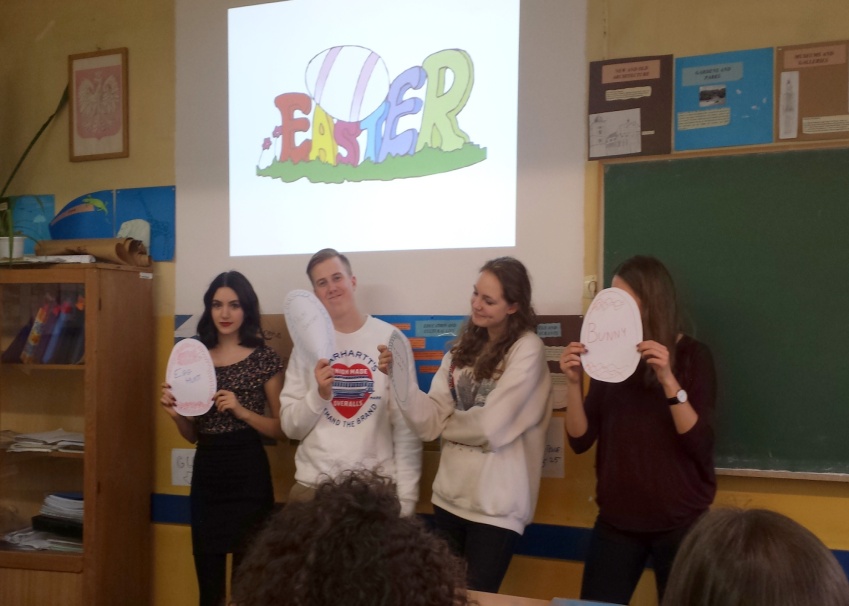 Dowiemy się, jak  poprowadzić interesującą prezentację.
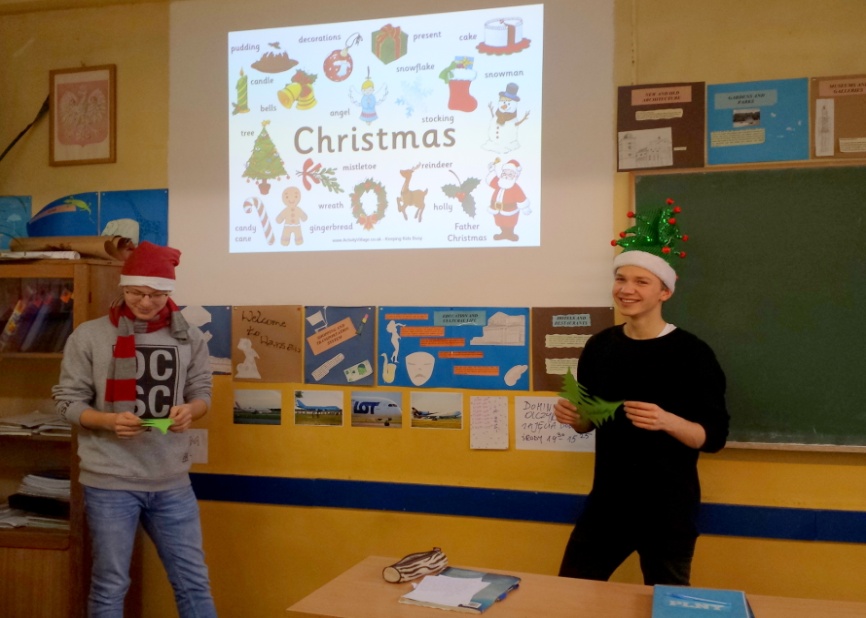 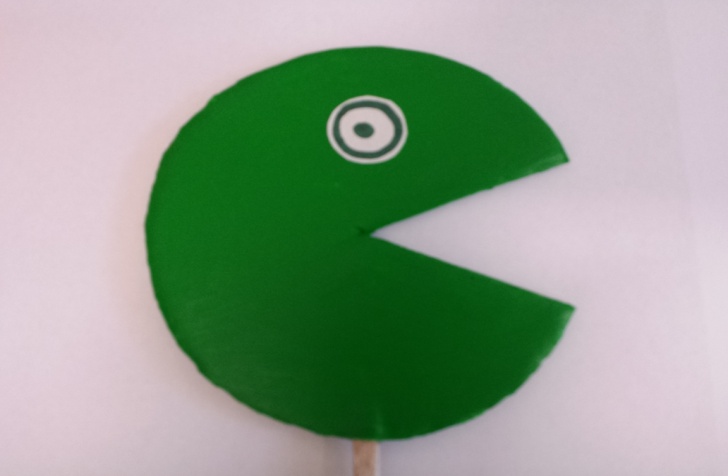 Nauczymy się i przećwiczymy w praktyce, jak w interesujący sposób oprowadzić grupę kolegów z zagranicy po Warszawie.
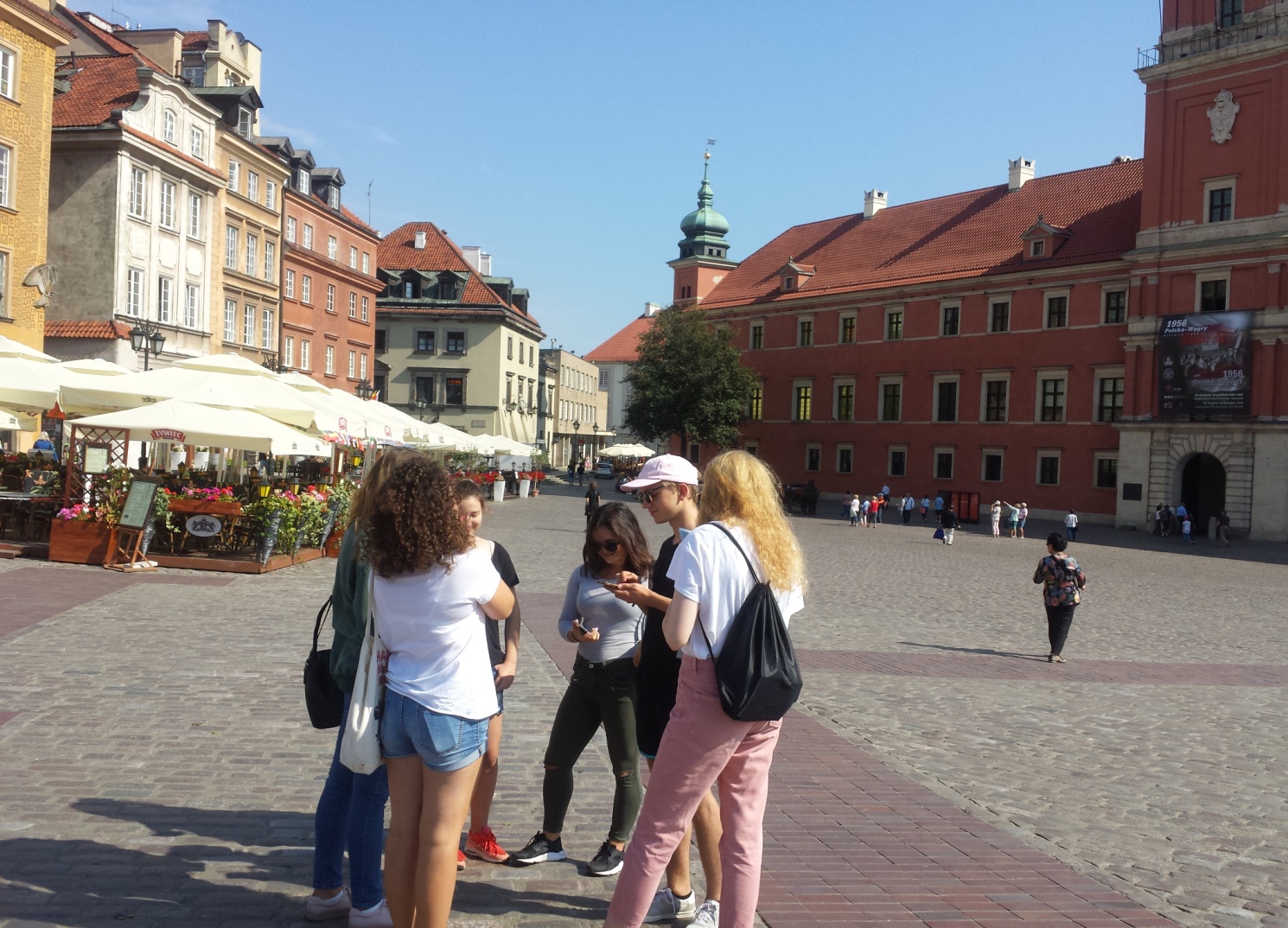 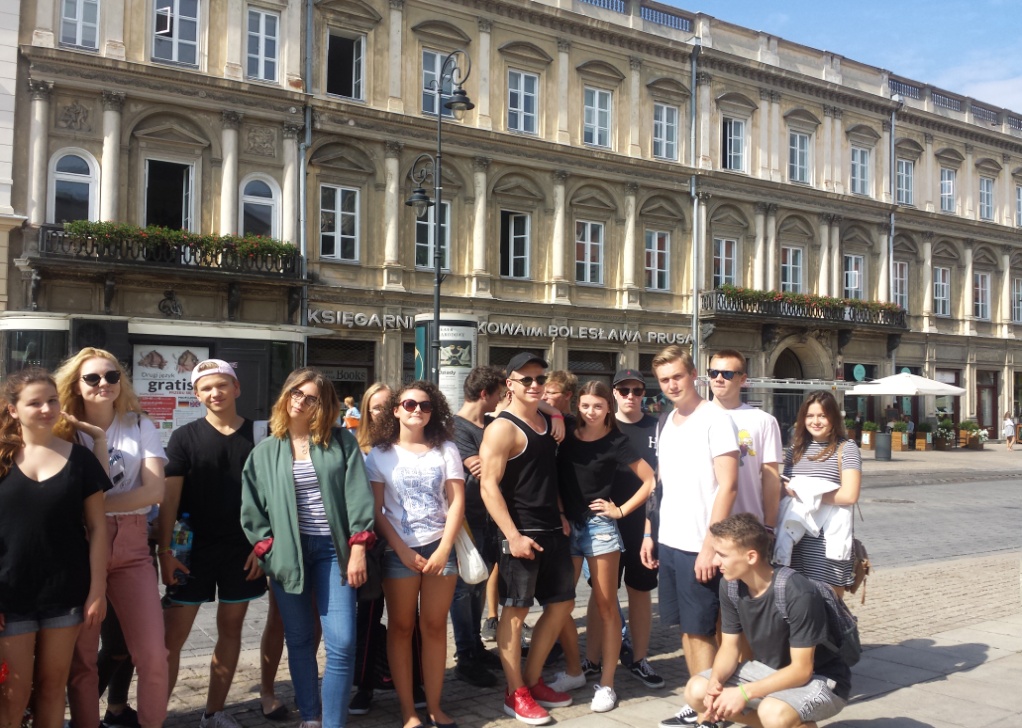 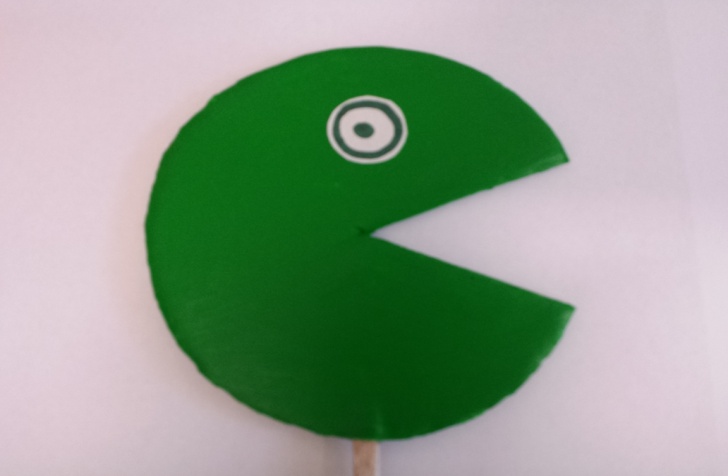 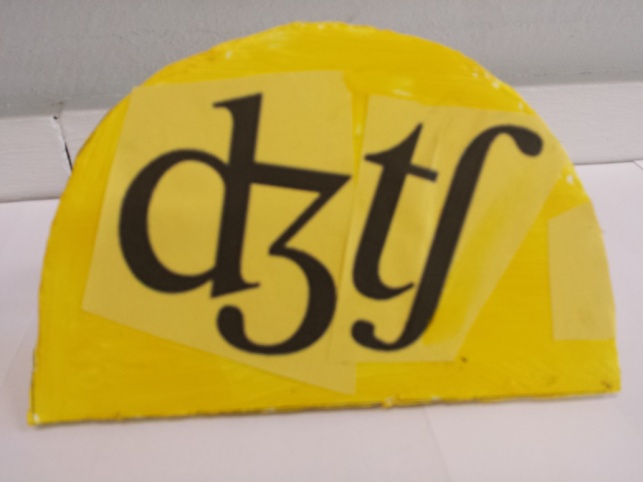 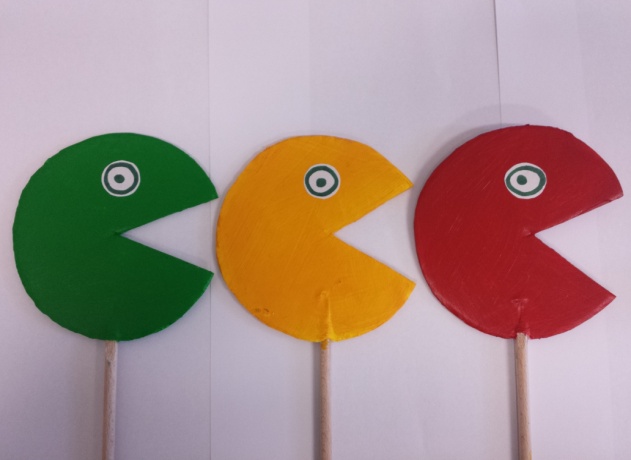 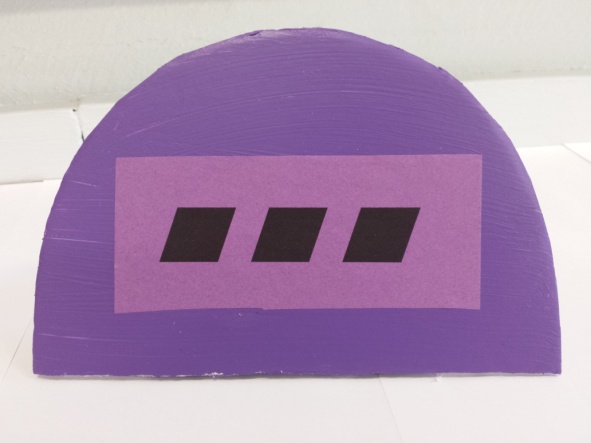 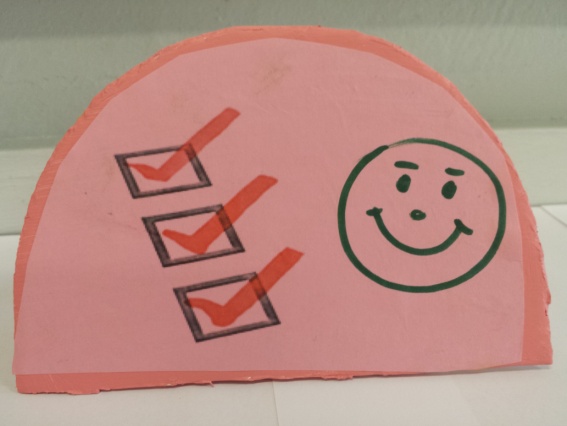 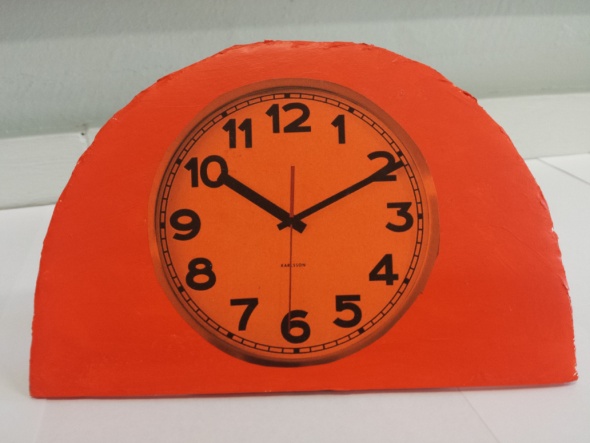 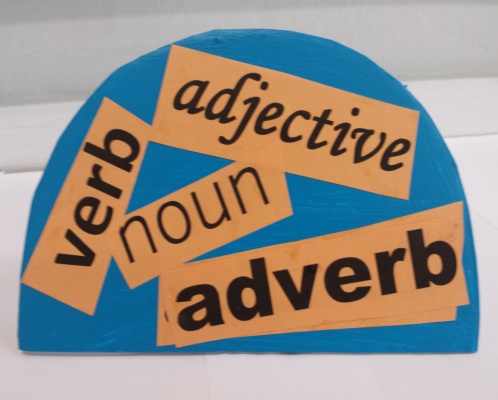 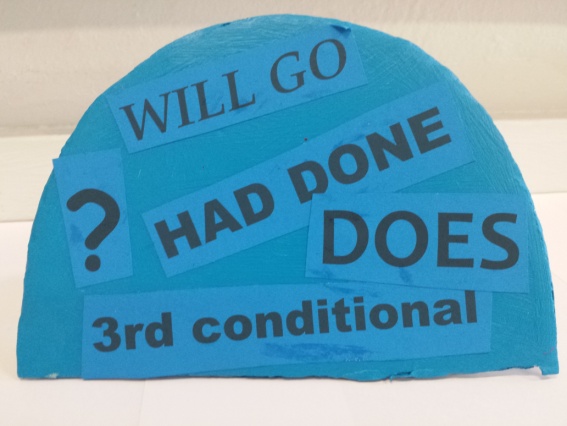